UC Riverside Health Training and Development
This course is designed to provide students with information about their responsibilities in preserving and protecting patient, employee, research and business information.
Privacy and Security Training -Introduction
Privacy and Security Training (or equivalent UC training) is required by the federal Health Insurance Portability and Accountability Act of 1996 (HIPAA) for all workforce members of UC’s designated Single Health Care Component (SHCC). The SHCC is comprised of:
The medical centers and clinics at Davis, Irvine, Los Angeles, San Diego, and 
      San Francisco, and any future such entities that may be created;
Clinical operations of the health professional schools at various campuses that, 
      as individual organization units, perform covered functions (i.e. as healthcare 
      providers, engage in covered transactions);
Student Health Centers at all campuses;
Occupational Health Centers at some campuses;
Internal Employee Assistance programs (i.e. staffed by UC employees and 
      operated using UC resources); and 
Any other UC entities that engage in covered functions with Protected Health 
      Information

This training is also required for all workforce members of UC’s designated Single 
Health Plan Component (SHPC), which is comprised of UC’s self-insured health or 
group health plans.
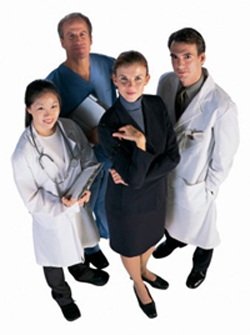 Summary
This self-paced course will take approximately 30 minutes to complete. If you exit the course before you finish, you will be able to continue where you left off when you return.

In some cases you will be presented with questions such as "What do you think?" or "What would you do?" and asked to pick the best option from a list of options. This means that you may be asked questions before you are presented with all of the information. If you are not sure of the answers to a question, start by asking yourself:

What types of personal and health information would I want protected?
Under what circumstances would I want others to view or use this information?

The following questions should guide your thinking as you progress through this course:

What types of information must be protected under state and federal privacy laws? 
How can I maintain the privacy and security of protected information and why is it important?
What rights do patients have regarding access and use of medical information?
What are my responsibilities for reporting incidents?
What are the consequences and financial penalties for non-compliance?
Privacy Laws - Introduction
State and federal privacy laws require that we protect an individual’s personal and medical information. 

At the end of this lesson, you will be able to:

Identify the types of information required to be protected under California's state privacy laws
Identify the types of information required to be protected under the federal Health Insurance Portability and Accountability Act (HIPAA)
Determine if the information you come in contact with at work needs to be protected
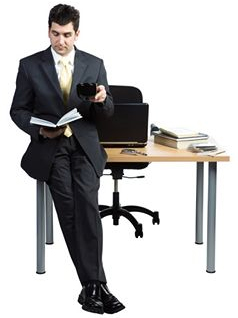 Personal Information
California state privacy laws require that we protect an individual’s personal and medical information. 

Personal information is a person’s first name (or first initial) and last name combined with one or more of the following:

Social security number (SSN)
Driver’s license number
California identification number
Credit, debit card, or bank account number (with pin or password)
Medical or health insurance information
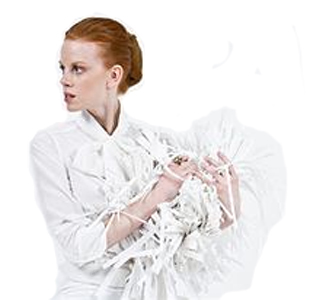 Medical Information
California state law also protects a patient’s medical information.

According to Confidentiality of Medical Information Act (CMIA), medical information means any individually identifiable information in the possession of or derived from a provider of healthcare service, health plan, pharmaceutical company, or contractor regarding a patient’s medical history, mental or physical condition, or treatment. (California Civil Code 56.05(g))

CMIA prohibits disclosure of “medical information” without prior authorization unless permitted by law. (California Civil Code 56.10)
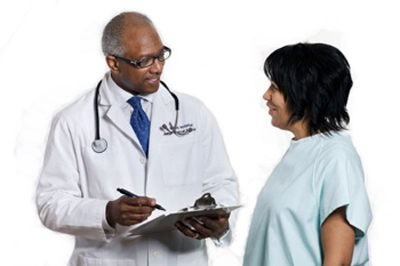 What Do You Think
If I were to tell you that the person pictured is a patient being treated for migraine headaches and that her name is “Julie Walker”, or if I sent you this information in an email, do you think that this would be disclosing information that is protected by law?
Yes
No
I am not sure
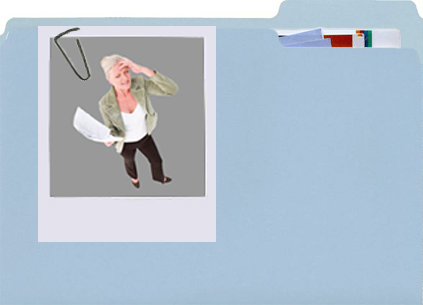 Incorrect
Try again. Here is a tip: Do you think that a person’s medical condition should be shared with others? How would you feel if someone told other people about a medical condition that you had?
Correct
You cannot disclose information about a patient’s medical condition. Why? Both their name and their medical condition is protected under California state law and under the federal Health Insurance Portability and Accountability Act (HIPAA), which we will look at next.
Health Insurance Portability & Accountability Act
The “Administrative Simplification” section of Health Insurance Portability and Accountability Act (HIPAA) is federal law enacted to:

Protect the privacy of a patient’s health information
Provide for the physical and electronic security of Protected Health Information
Simplify billing and other transactions with Standardized Code Sets and Transactions
Specify new rights of patients to approve access/use of their medical information
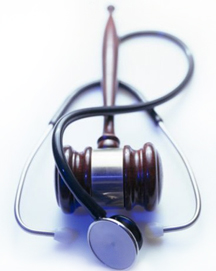 HIPAA
If the following identifiers are (1) created or received by a healthcare provider, health plan, or healthcare clearing house and (2) relate to the past, present, or future physical or mental condition of an individual, payment for healthcare or the provision of healthcare to the individual, then they would qualify as Protected Health Information and are protected under HIPAA.
Identifiers are:
HIPAA
We must protect all forms of personal and health information which include:
Written (e.g. Documents, mail)
Spoken  (e.g. Phones, conversations)
Electronic  (e.g. Computers, PDA)
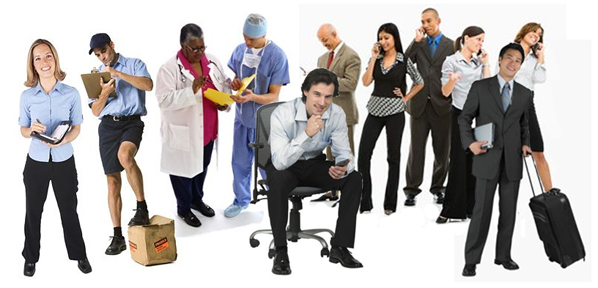 What Do You Think?
Who has follow the HIPAA law?
Physicians
Physicians and other patient care providers
Only supervisors and other administrators
All UC Riverside workforce members
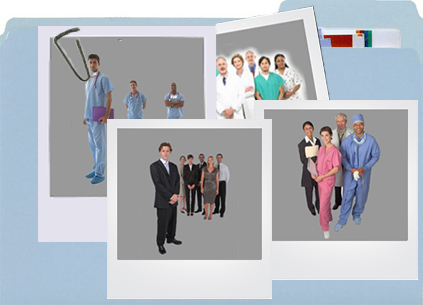 Incorrect
Try again. Here is a tip: Aren’t there other members of the UC Riverside workforce who need to follow the HIPAA law?
Correct
All University HIPAA workforce members have to follow HIPAA law
What Do You Think?
This is Edward Book. He is a patient at a UC facility. Which items are you required to protect under state and federal privacy laws?
Phone number and fax number
Social security number and health insurance number
Email address and URL or IP address
His name and his wife’s name
All of the above
Incorrect
Try again. Here is a tip: These are only some of the pieces of information that are required to be protected and which can be used to identify the patient. Ask yourself: Does the information I am using help identify a person in some way?
Correct
All of these elements identify the patient and we are required to protect them
Perspective
There are a lot of different pieces of information that we need to protect in the course of our work. Because of this, it can be difficult to remember all of it.

One tip to remember, instead of trying to remember all of the details, take a step back and look at the bigger picture. 

Ask yourself: "Does the information I am using help identify a person in some way?”

If it does, you should treat it as protected information. If you are not sure, you should STOP and ask your supervisor. Your supervisor can provide direction and support.
Summary
You have completed the lesson for Privacy Laws.
You should now be able to:
Identify the types of information required to be protected under California's state privacy laws
Identify the types of information required to be protected under the federal Health Insurance Portability and Accountability Act (HIPAA)
Determine if the information you come in contact with at work needs to be protected
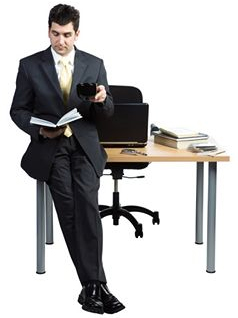 Resources
Information Security:

Your supervisor/manager
Information Security Officer: 951.827.2483
Your department’s IT person
Help Desk: 951.827.7676


Privacy and Confidentiality

Your supervisor/manager
Privacy Office: 951.827.4672
Email: james.herron@ucr.edu
HIPAA website: https:http://ucrhealthcompliance.ucr.edu/compliance/privacy_hipaa.html
UCOP HIPAA website: http://www.universityofcalifornia.edu/hipaa